Lucas Denadai
Escola Paulista de Medicina
São Paulo - SP
Oclusão da artéria ciliorretiniana associada a oclusão da veia central da retina

A artéria ciliorretiniana está presente em até 30% dos olhos; Tem origem nas artérias ciliares posteriores curtas, ao contrário do restante da circulação da retina interna que se origina da artéria central da retina.

A oclusão da artéria ciliorretiniana  na sua forma mais comum ocorre associada à oclusão da veia central da retina. Isso ocorre devido ao aumento da pressão hidrostática retrograda que diminui a velocidade do fluxo sanguíneo. Possui um prognostico visual melhor do que nas outras formas. 

Pode também ocorrer associada à neurite optica isquêmica anterior/ Arterite de células gigantes ou de forma isolada.
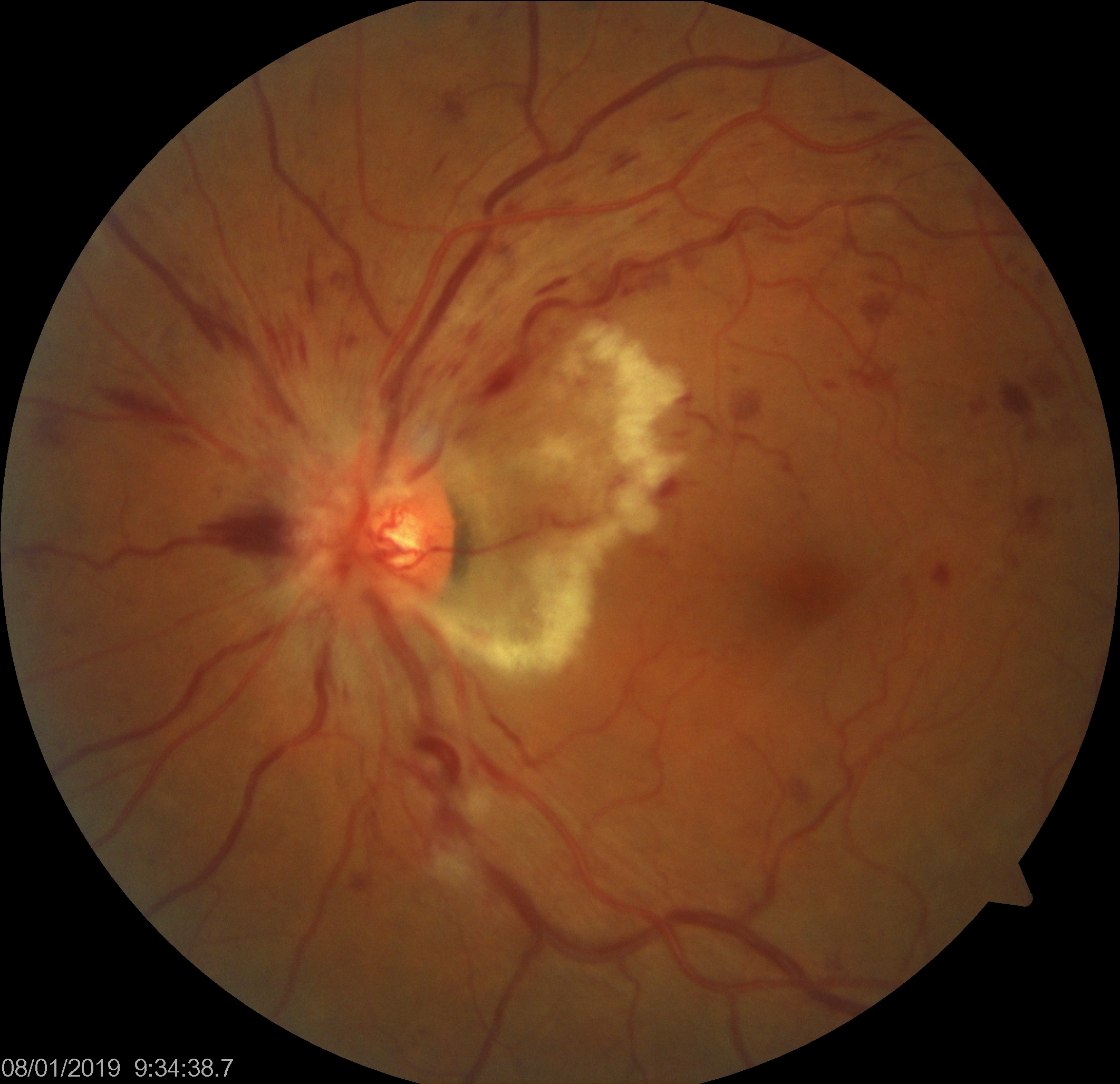